A Real-time Driver-Rider Matching service based on Apache Samza
Group 22
Pan Kong, Zhangfan Dong, and Kaiyue Sun
Background
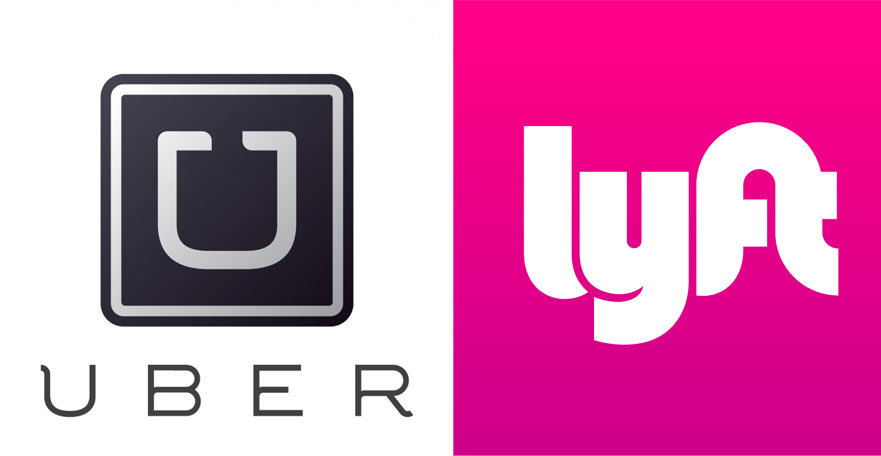 Ride-sharing is a trending topic both in research area and industry
Research on characterizing the behavior of carpoolers
overlap in people’s commute, upper bound to practical ride-sharing system, Prof. Markopoulou, UCI
In pratical, ride-sharing system
web-based, carpooling.com, eRideShare.com 
mobile-based, promisingUber, Lyft
[Speaker Notes: - identify the individuals who are most likely to carpool and analysis what are the main factors that affect their decision.]
Desired properties:
Scalability
Low latency in processing big data
compare to hadoop
Three-tier Architecture
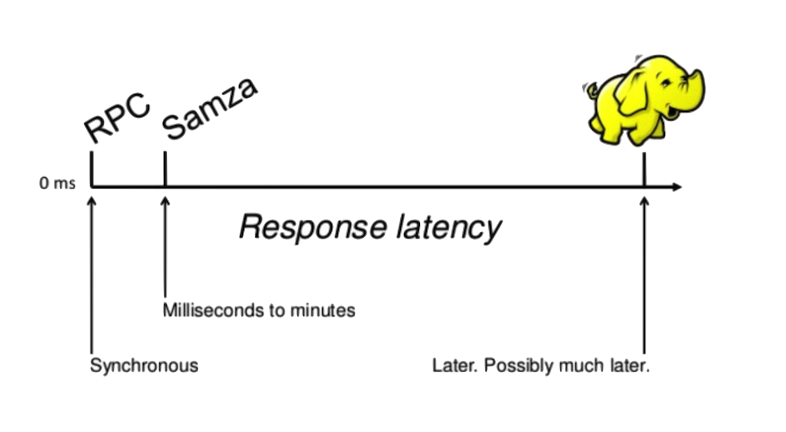 Presentation Tier
Presentation Tier
Throughput for popular databases

HBase: 2.5K op/sec
MySQL: 25K op/sec
MongoDB: 10K op/sec
Cassandra: 25K op/sec

(a single node,
 read intensive workload)
UI on Browsers
UI on Browsers
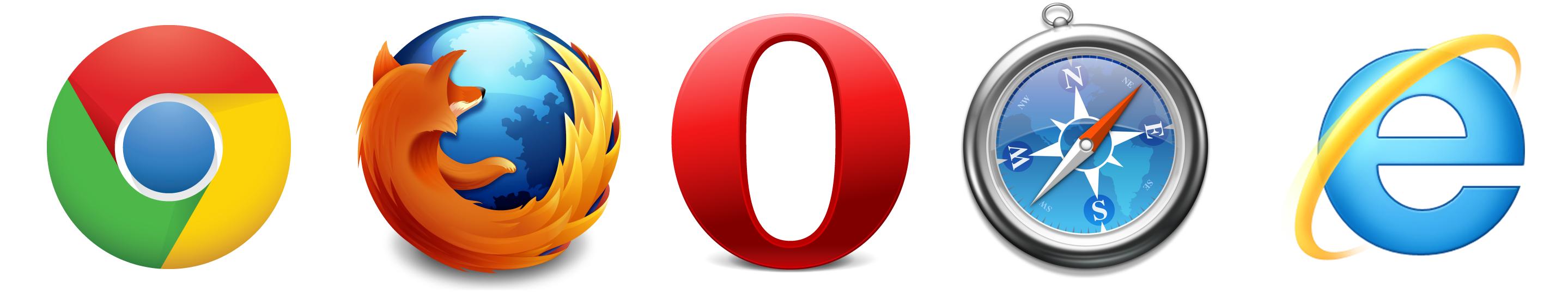 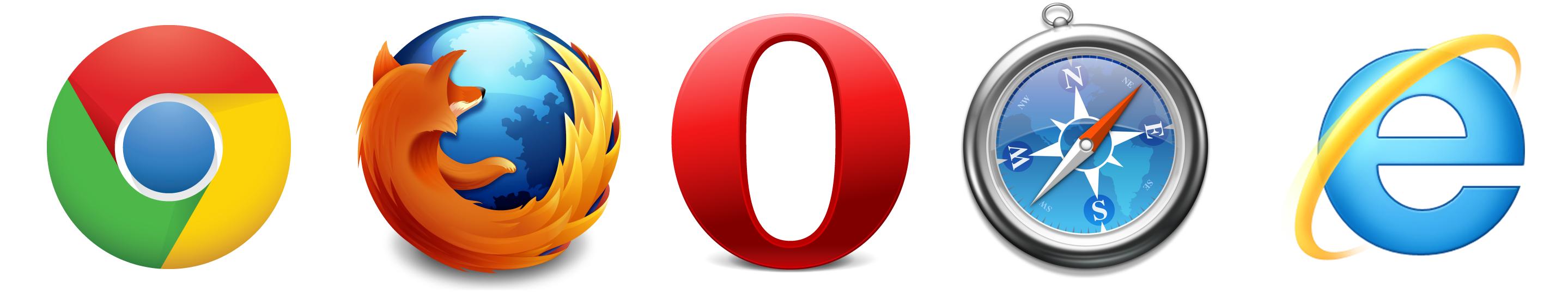 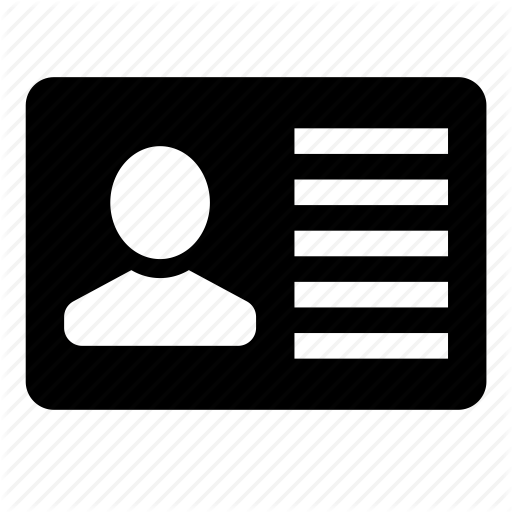 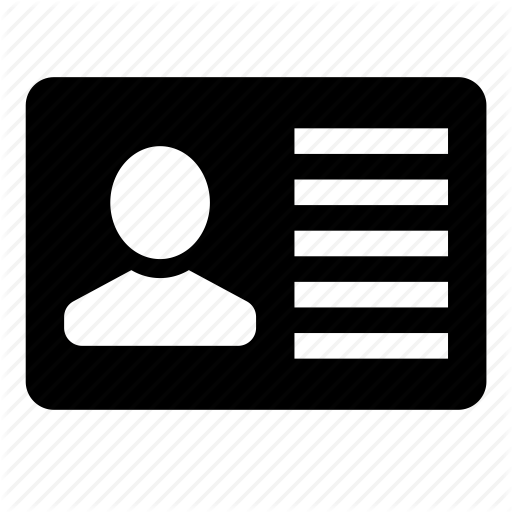 Application Tier
Application Tier
Data Tier
Web Server
Web Server
User Profiles
User Profiles
Matching Engine
Matching Engine
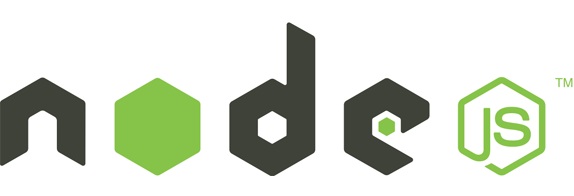 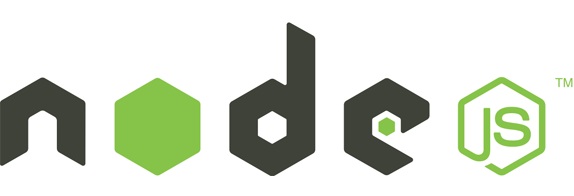 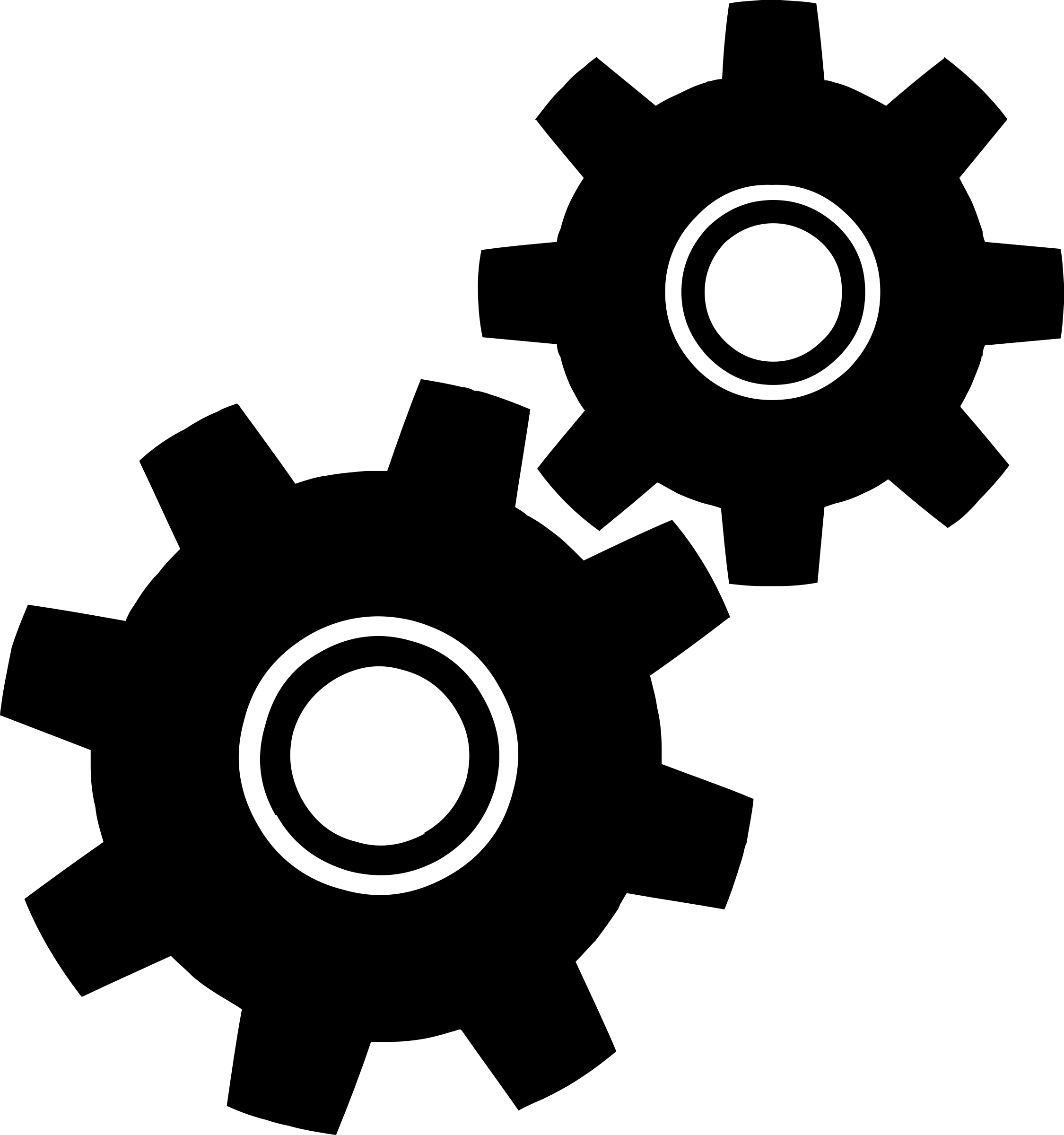 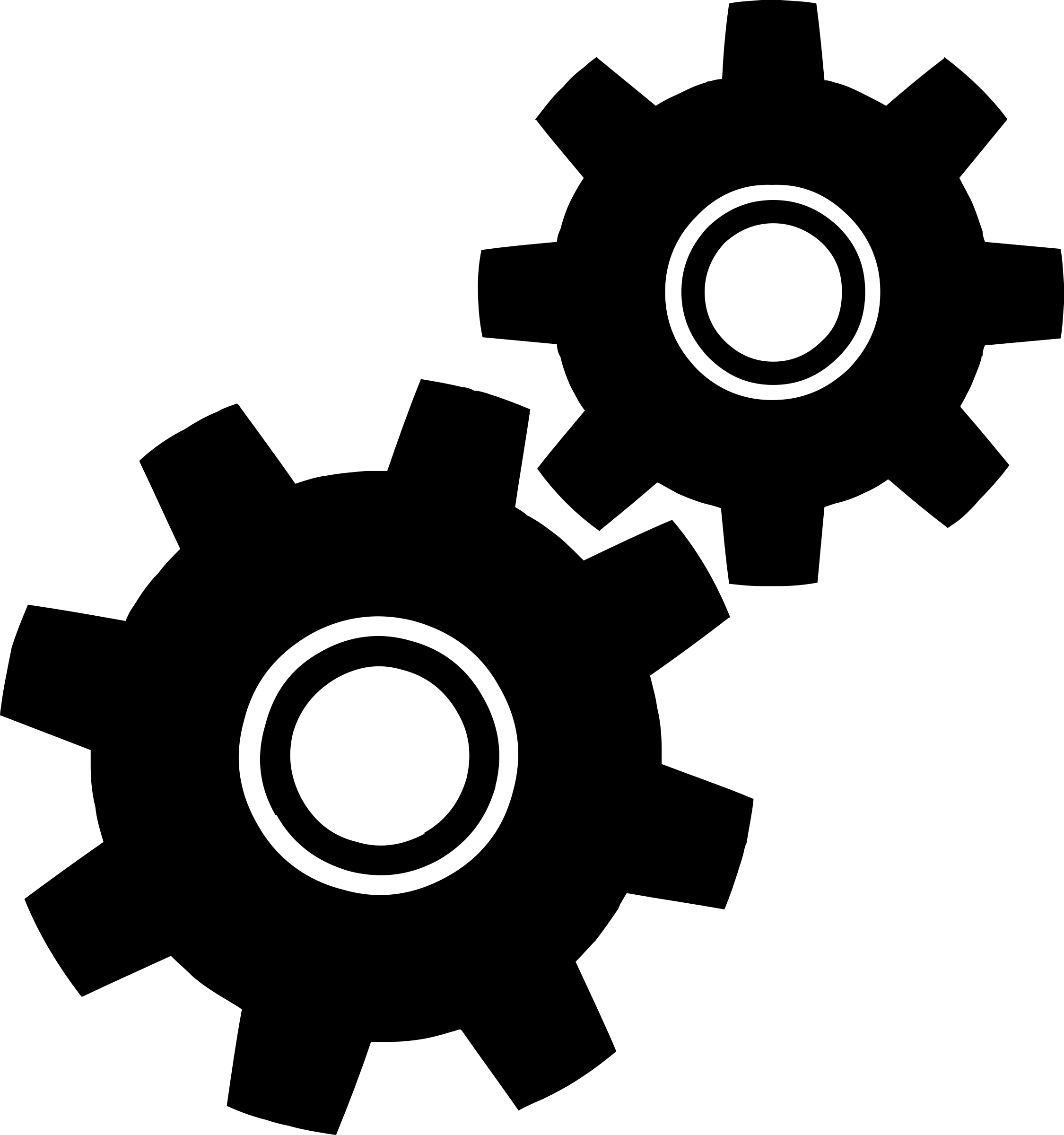 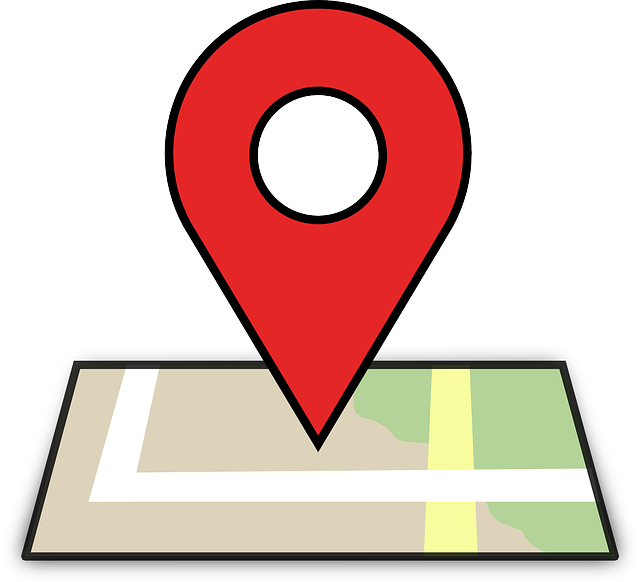 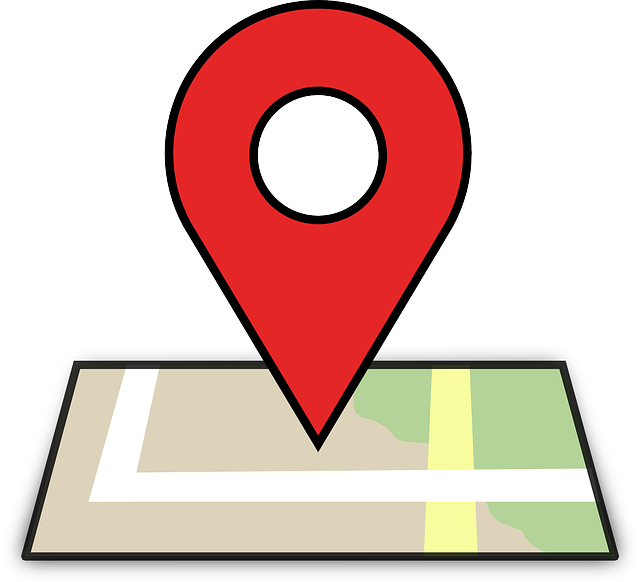 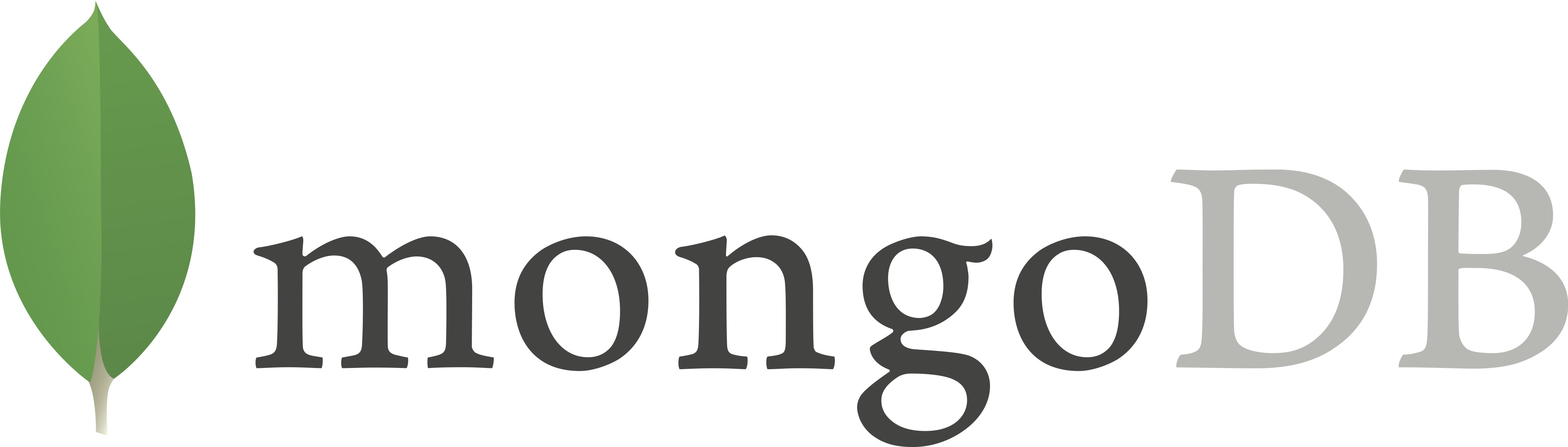 Problems
The driver location update and rider location are transitory data, no need to store in database
Database -> bottleneck, on high workload (Exclusive access, lock)
e.g 100,000 drivers, centralized database, driver update every 4sec,
throughput -> 25K write/sec
Matching engine is also a bottleneck
Stream Processing Tier
Apache Samza
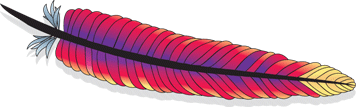 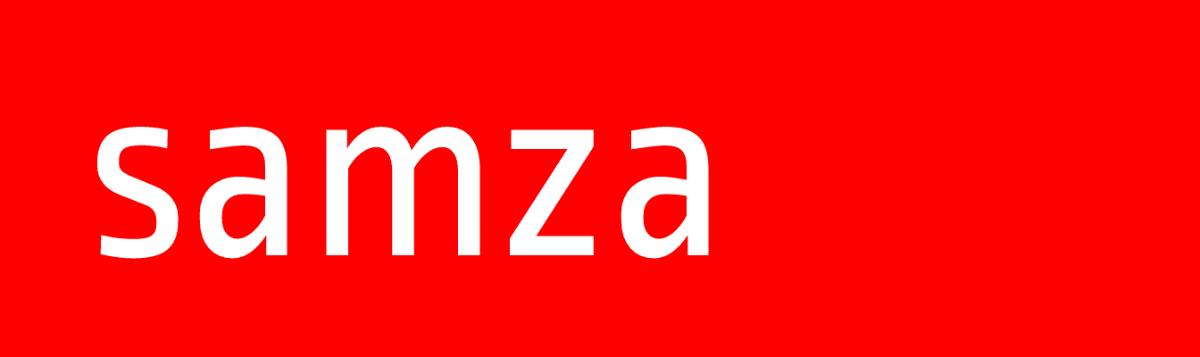 Architecture & Implementation
Architecture & Implementation
SAMZA
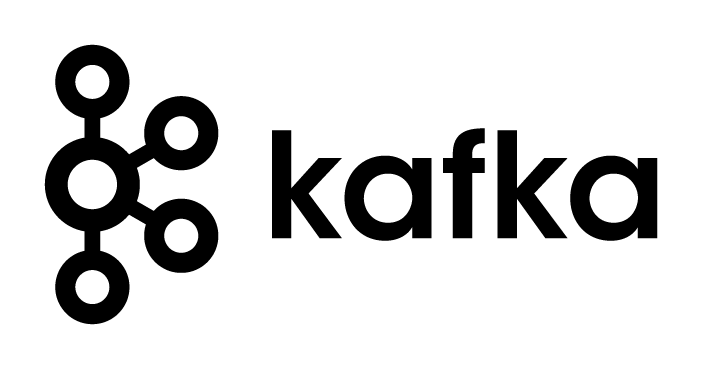 Input Topics:
 - Driver Location
 - Ride Request
Matching Engine
HTTP Request
Push Kafka Msg
Push Kafka Msg
Driver updates
Ride requests
Driver updates
Ride requests
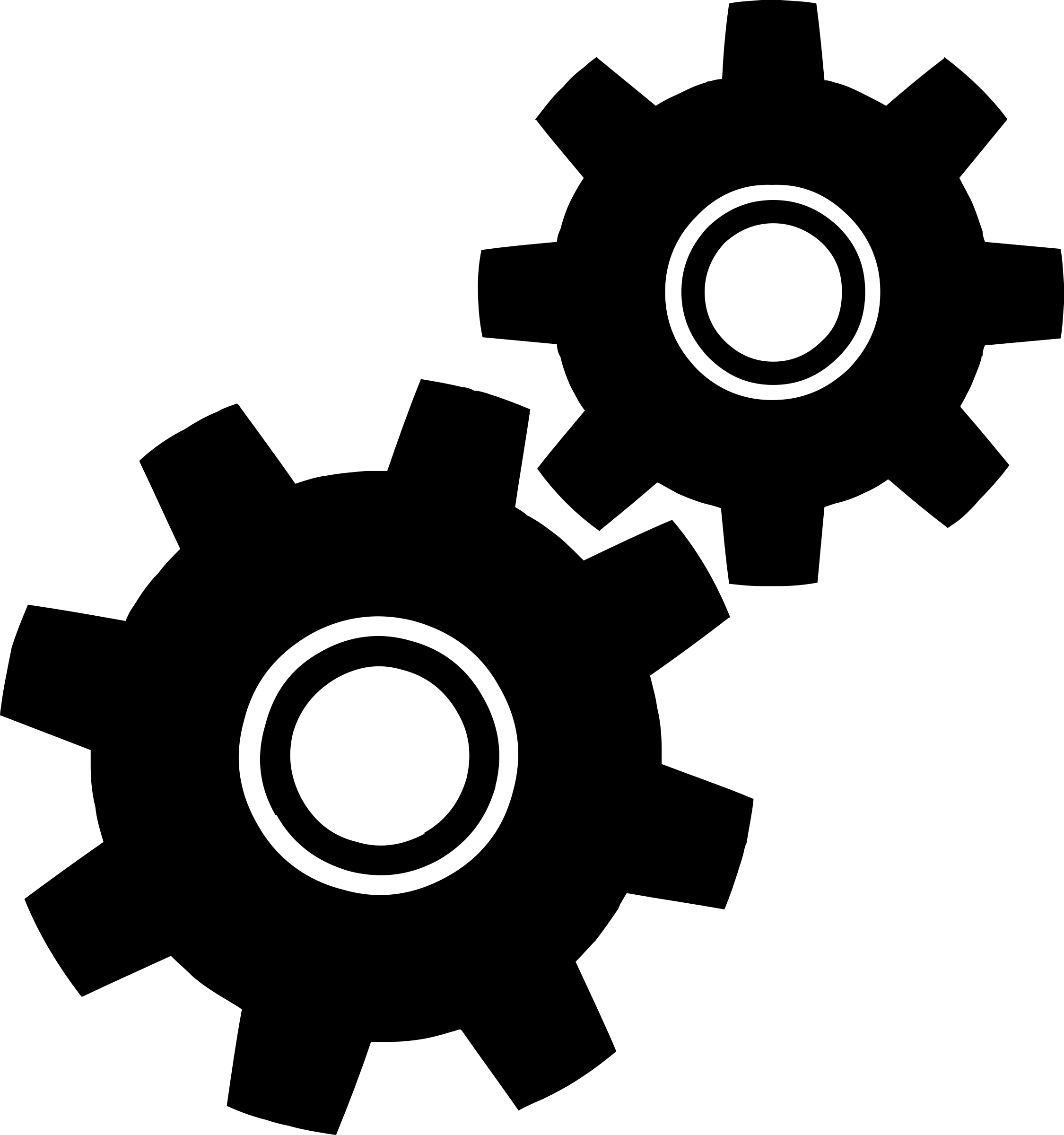 Matching result
Query Server
Output Topics:
 - Match
kafka 
REST Proxy
Client UI
HTTP Server
HTTP Response
Pull Kafka Msg
Pull Kafka Msg
Driver updates
Ride requests
Matching result
Matching result
Live Demo
https://ec2-52-40-203-24.us-west-2.compute.amazonaws.com/
Performance Testing
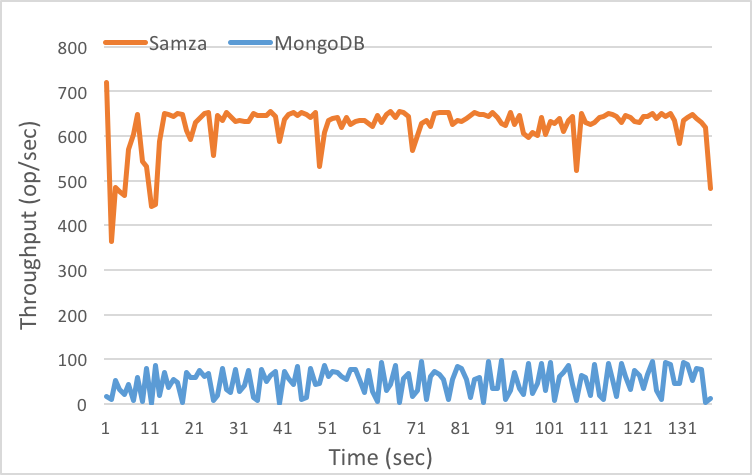 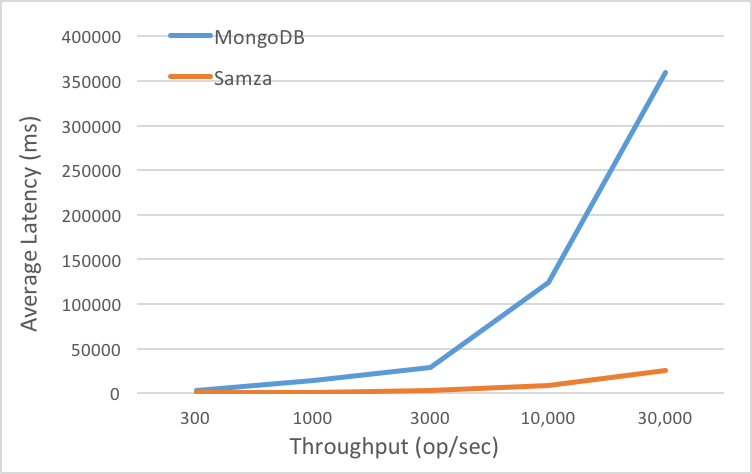 fig.1 Throughput
fig.2 Latency